barriere arcHITETToniche
cesaro salvatore,cristoforo vincenzo,giliberti alfredo,la mura francesco,paciolla michele.
organizzazione gruppi
parcheggio SELVAGGIO
VAGANDO PER ORTA DI ATELLA, A 
VIA CLANIO CI SIAMO IMBATTUTI 
IN UN PARCHEGGIO SELVAGGIO,
DOVE UNA MACCHINA SI E’ ACCOSTATA VICINO 
AD UN PORTONE NON PERMETTENDO
IL PASSAGGIO A QUALSIASI PERSONA.
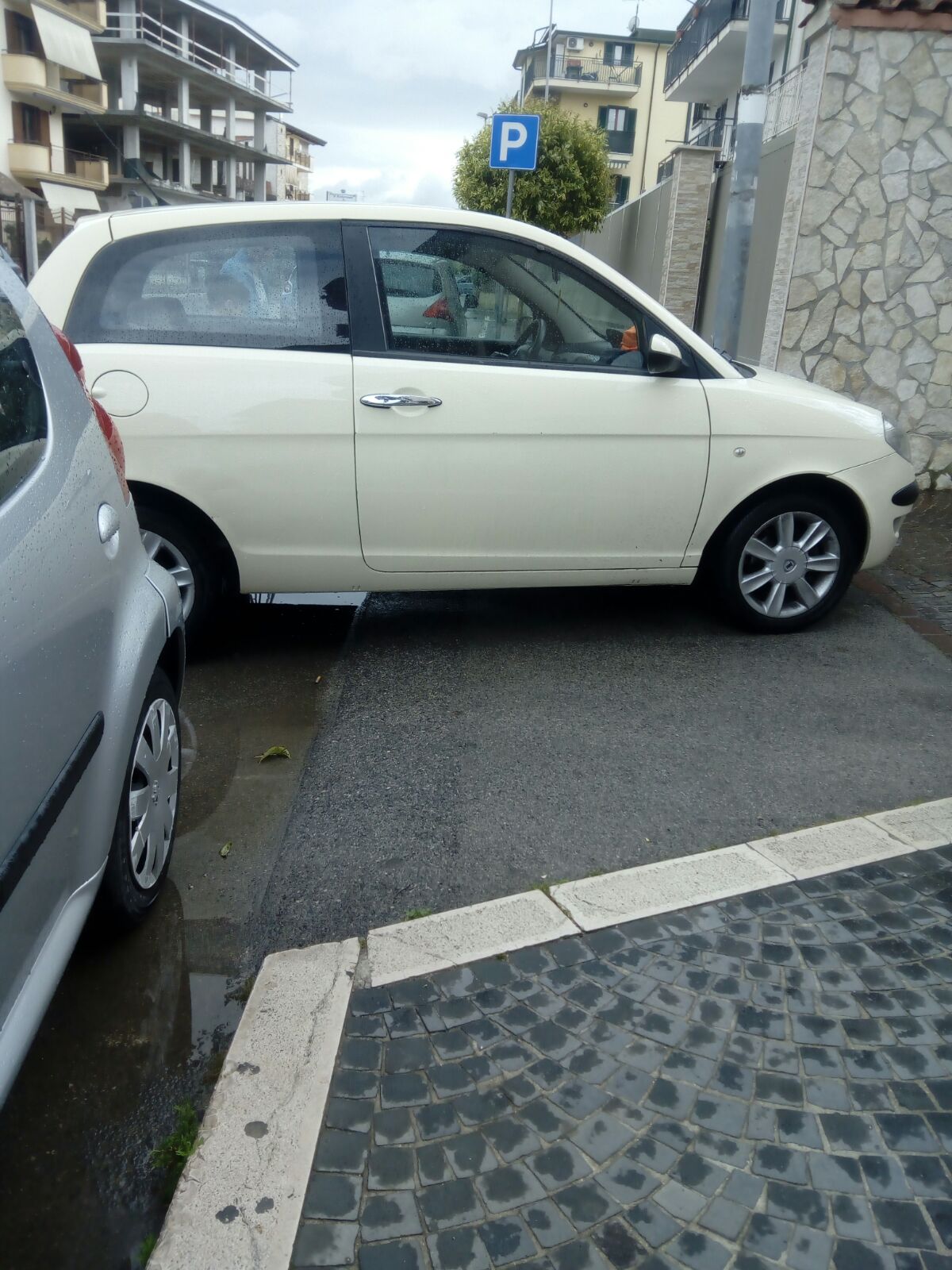 I PROBLEMI DELLA CITTA’.
QUI CI TROVIAMO A VIA GHANDI,DOVE
PER ILLUMINARE L’AMBIENTE NON 
PENSIAMO AI PROBLEMI ALTRUI. COME 
POSSIAMO VEDERE IL PALO DELLA LUCE 
NON PERMETTE IL PASSAGGIO A PERSONE                                                                         
CON HANDICAP E ALLE MAMME CON PASSEGGI
NI.
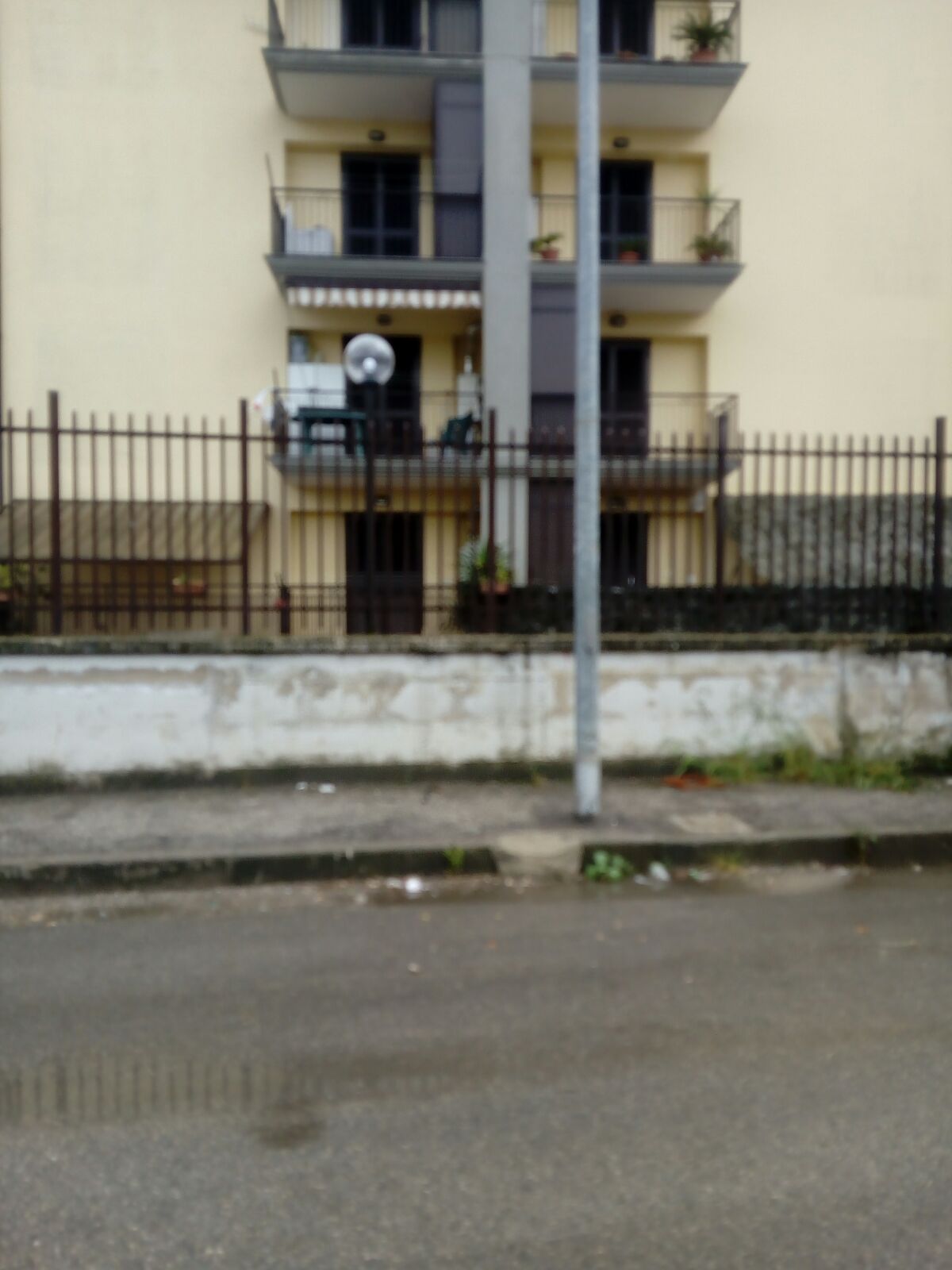 PARCHEGGIO DISABILI.
QUI CI TROVIAMO IN VIA TOSCANINI,
DOVE UNA MACCHINA HA PARCHEGGIATO
SU UN POSTO PER DISABILI,NON AVENDO
IL CARTELLINO ADEGUATO PER ACCOSTARE
SUL CODESTO POSTO.OLTRE QUESTO
AL LATO C’E’ UN POSTO PER BICICLETTE
CHE OSTRUISCE IL PARCHEGGIO.
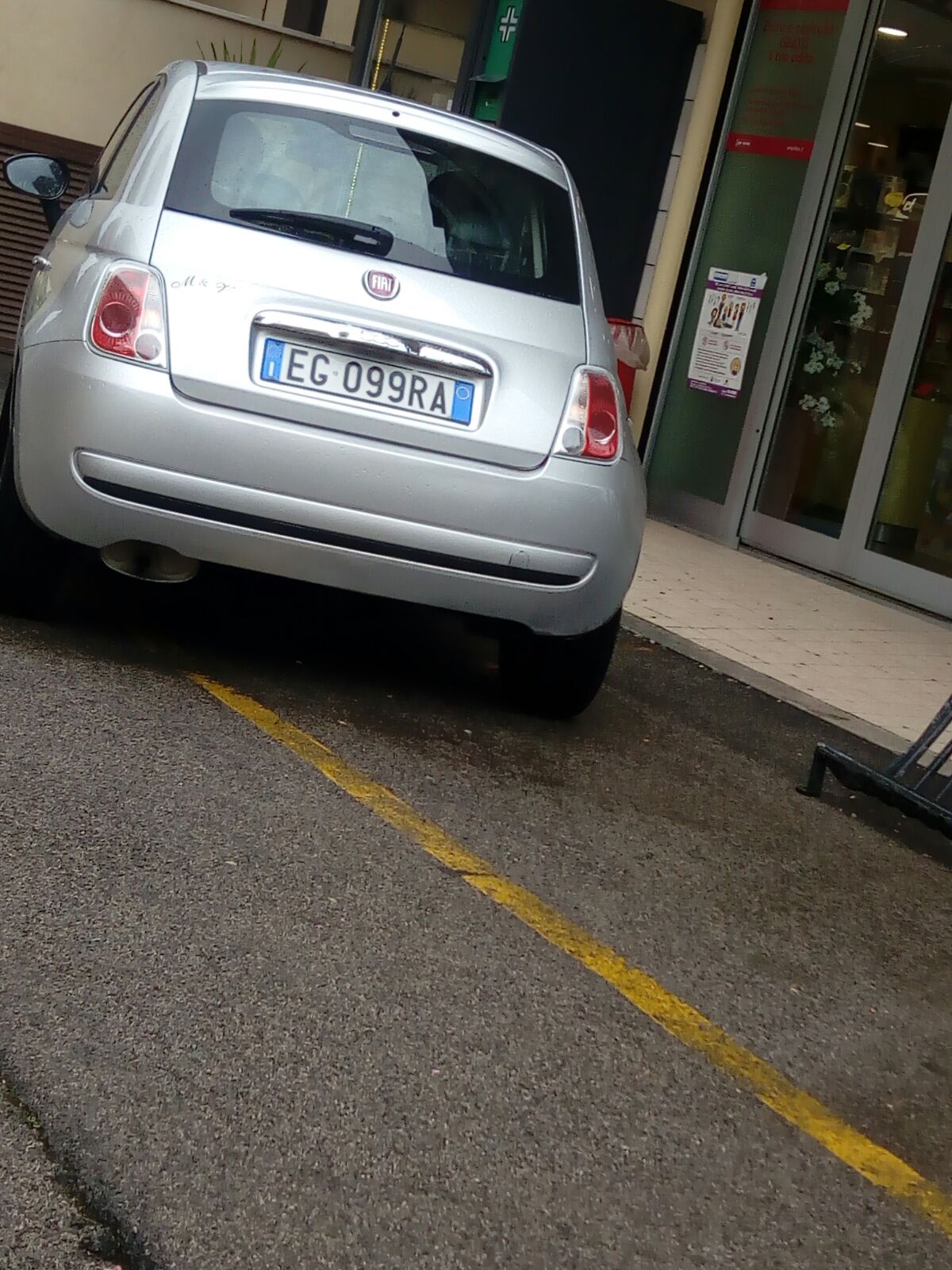 ARREDO URBANO
QUI CI TROVIAMO A VIA CLANIO, DOVE
PER PENSARE ALL’ARREDO URBANO NON CI
PREOCCUPIAMO DELLE PERSONE CON DEI
PROBLEMI FISICI. COME VEDIAMO C’E’
UNA PANCHINA IN MEZZO AL MARCIAPIEDE
CHE NON PERMETTE IL PASSAGGIO.
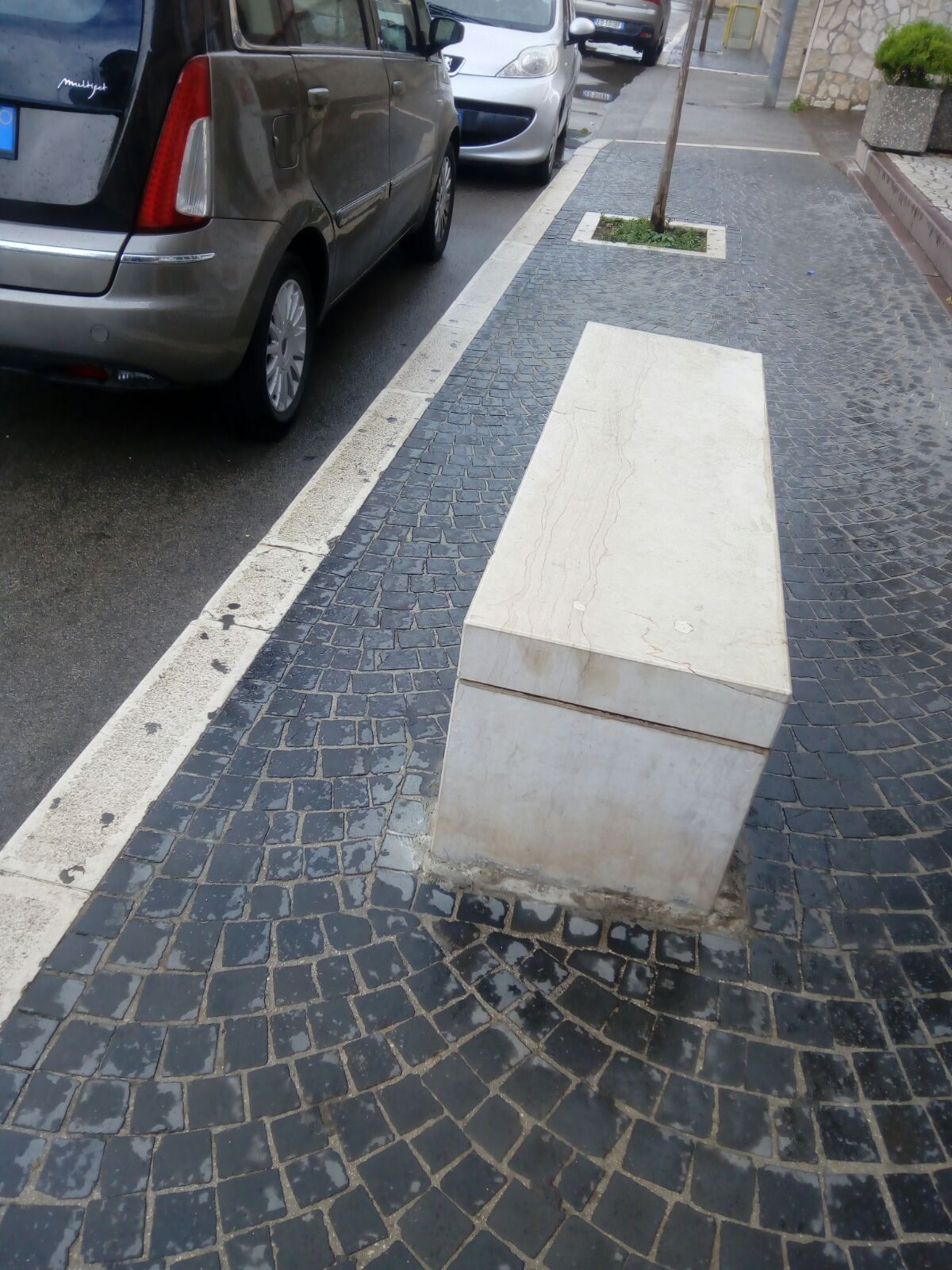 MACCHINE SUI MARCIAPIEDI.
QUI CI TROVIAMO A VIA LUCIANO BATTISTI.
COME POSSIAMO NOTARE CI SONO 2 AUTO 
SONO PARCHEGGIATE SUL MARCIAPIEDE, CHE 
NE OCCUPANO LA MAGGIOR PARTE NON PERMET 
TENDO IL PASSAGGIO A QUALSIASI PERSONA.
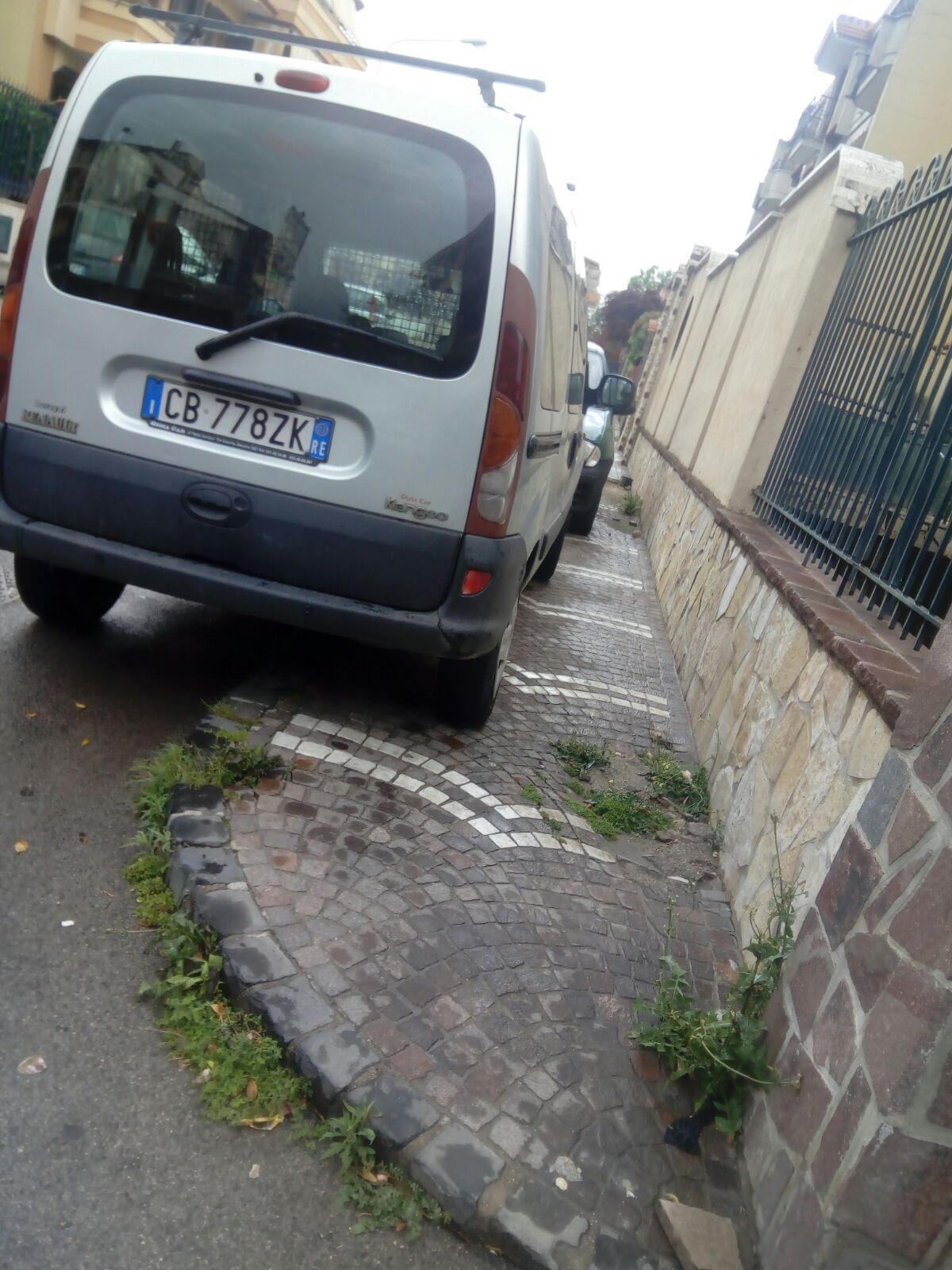 MARCIAPIEDI INADEGUATI
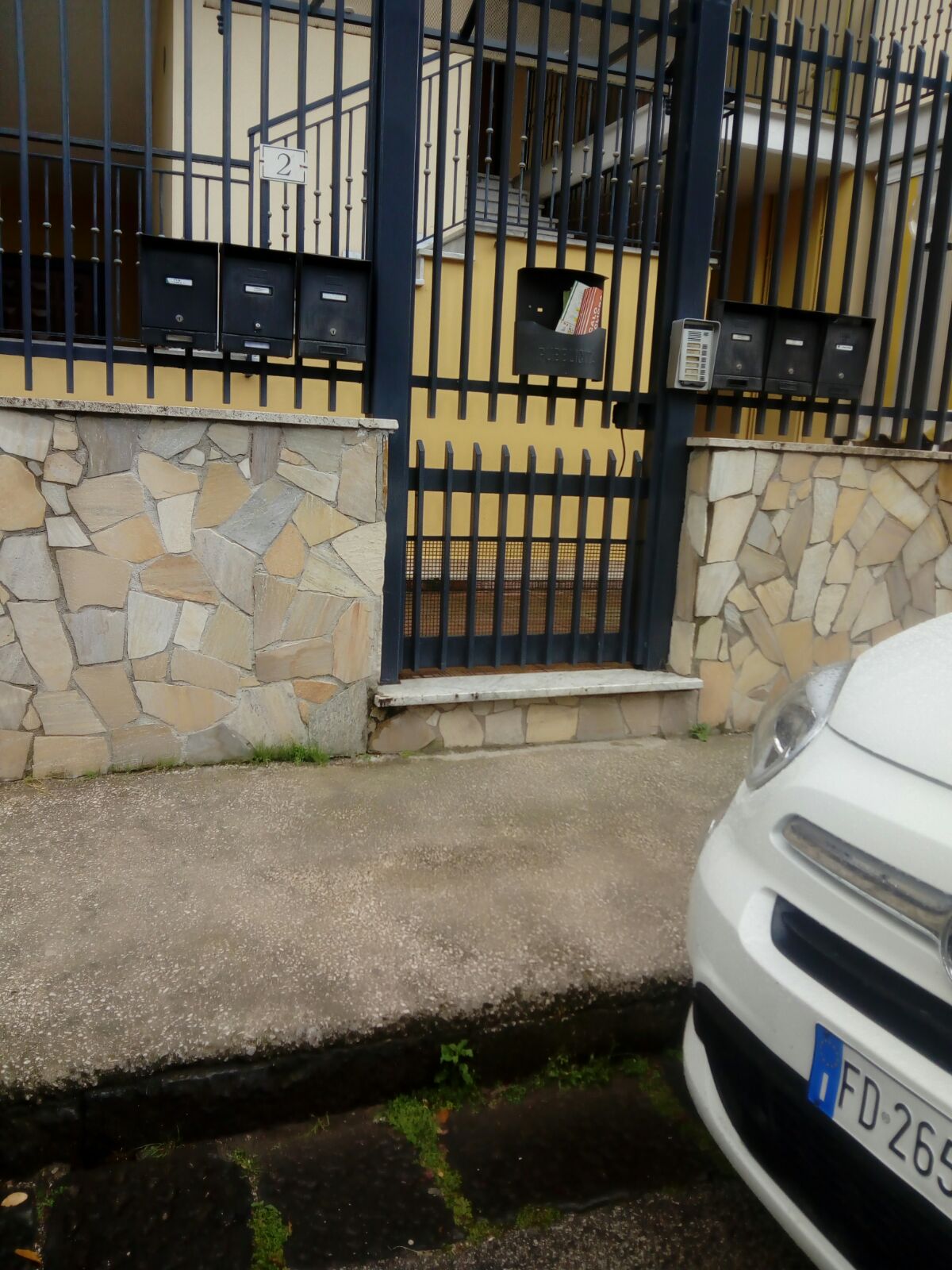 QUI CI TROVIAMO A VIA DON MINZONI,DOVE
CI SONO DUE TIPI DI BARRIERE,IL DISLI 
VELLO DELL’ENTRATA DEL PALAZZO E LA 
SALITA DEL MARCIAPIEDE SOTTOSTANTE.
IN QUESTA CITTA’ NON SONO ATTREZZATI
PER LA VIABILITA’ DELLE CARROZZINE.
STRADE BUCATE
QUI CI TROVIAMO IN VIA RAFFAELE SANZIO
DOVE IL MANTO STRADALE NON E’ ADEGUATO, 
PURTROPPO PERO’ QUESTA SITUAZIONE E’ CO
MUNE A MOLTE ALTRE STRADE.
DIVERSE BUCHE IMPEDISCONO UNA TRANQUILLA
PASSEGGIATA.
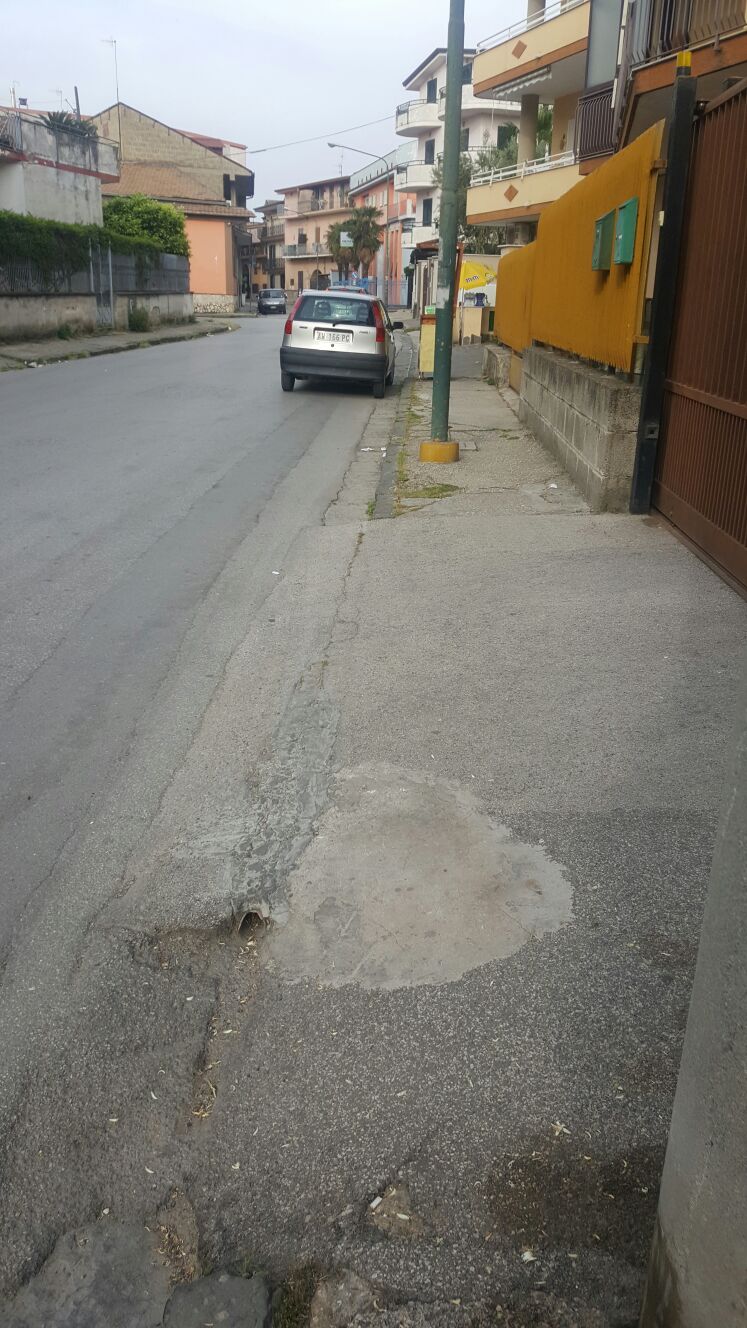 MARCIAPIEDE INESISTENTE
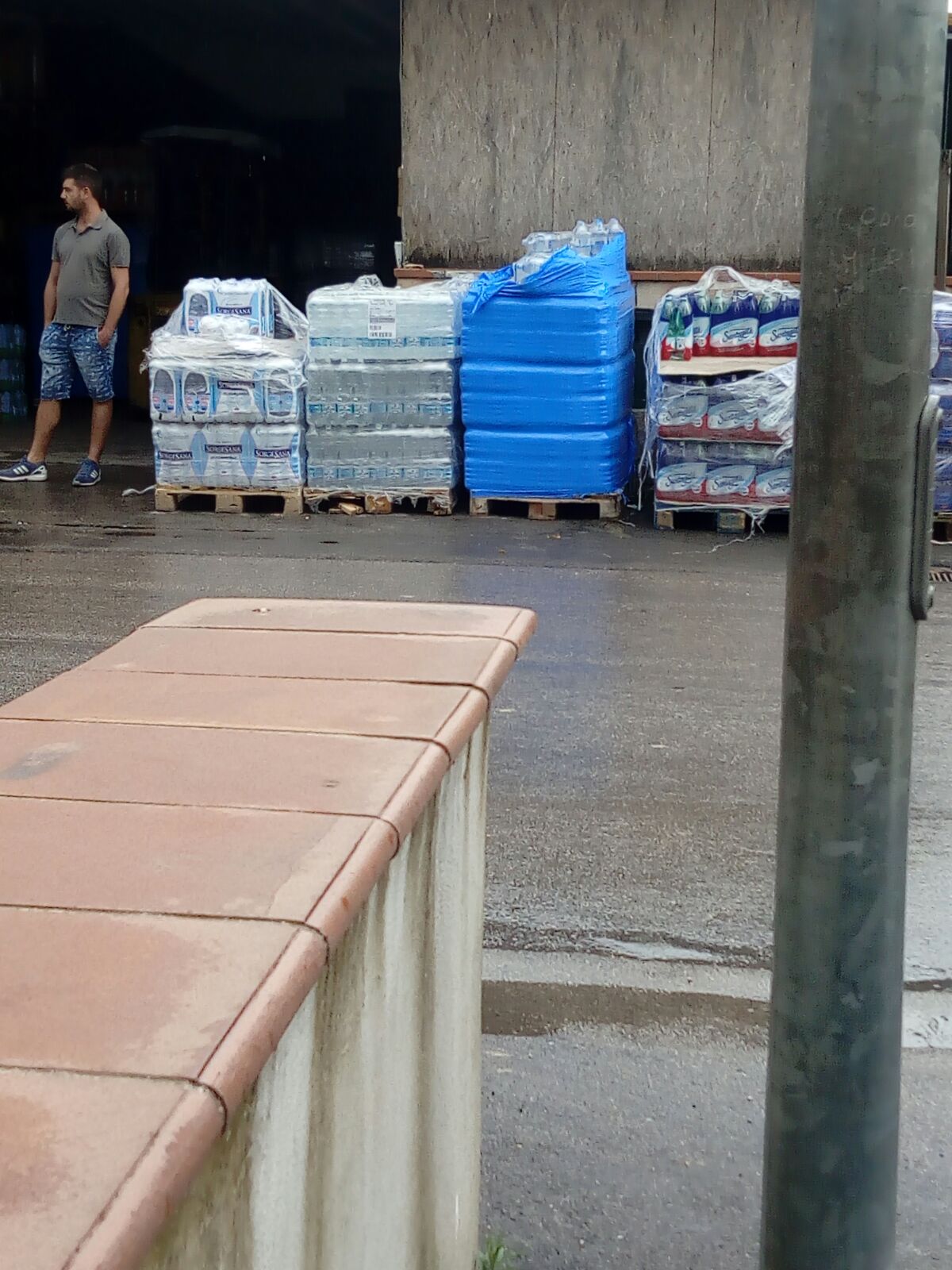 VIA ARTURO TOSCANINI ANGOLO VIA 
PASQUALE MIGLIACCIO C’E’ UNA MANCANZA
TOTALE DEL MARCIAPIEDE E ABUSO DELLA 
STRADA DA PARTE DEL NEGOZIANTE. QUESTO 
COMPORTA IL PASSAGGIO DELLE PERSONE 
QUASI A CENTRO STRADA TRA LE AUTO CHE 
CIRCOLANO.
SEGNALETICA INGOMBRANTE
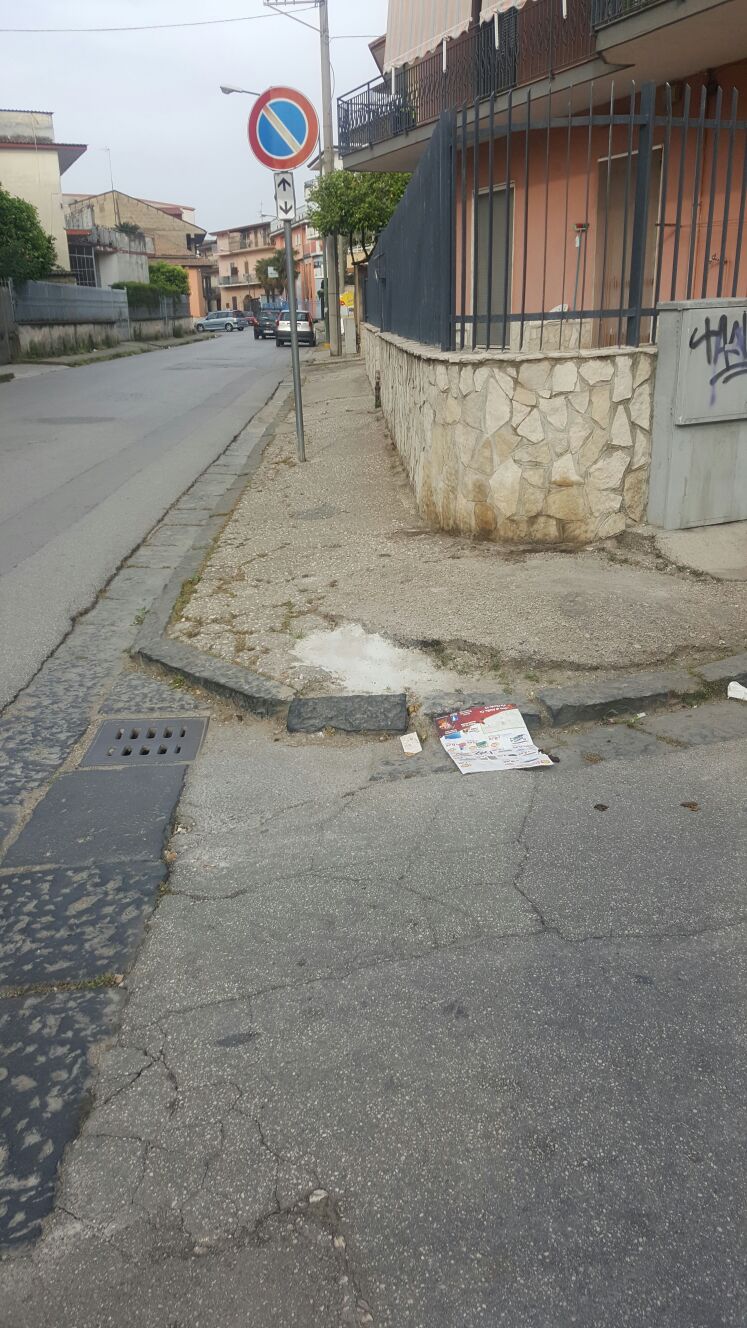 CI TROVIAMO IN VIA GARIBALDI DOVE OLTRE 
AD UN MARCIAPIEDE DISSESTATO TROVIAMO
UN PALO DELLA SEGNALETICA STRADALE 
PROPRIO SUL MARCIAPIEDE.  IL SEGNALE 
STRADALE E’ UN DIVIETO DI SOSTA MA 
PURTROPPO REGNA L’INCIVILTA’, INFATTI 
MOLTE AUTO SONO PARCHEGGIATE NONOSTAN
TE IL DIVIETO.
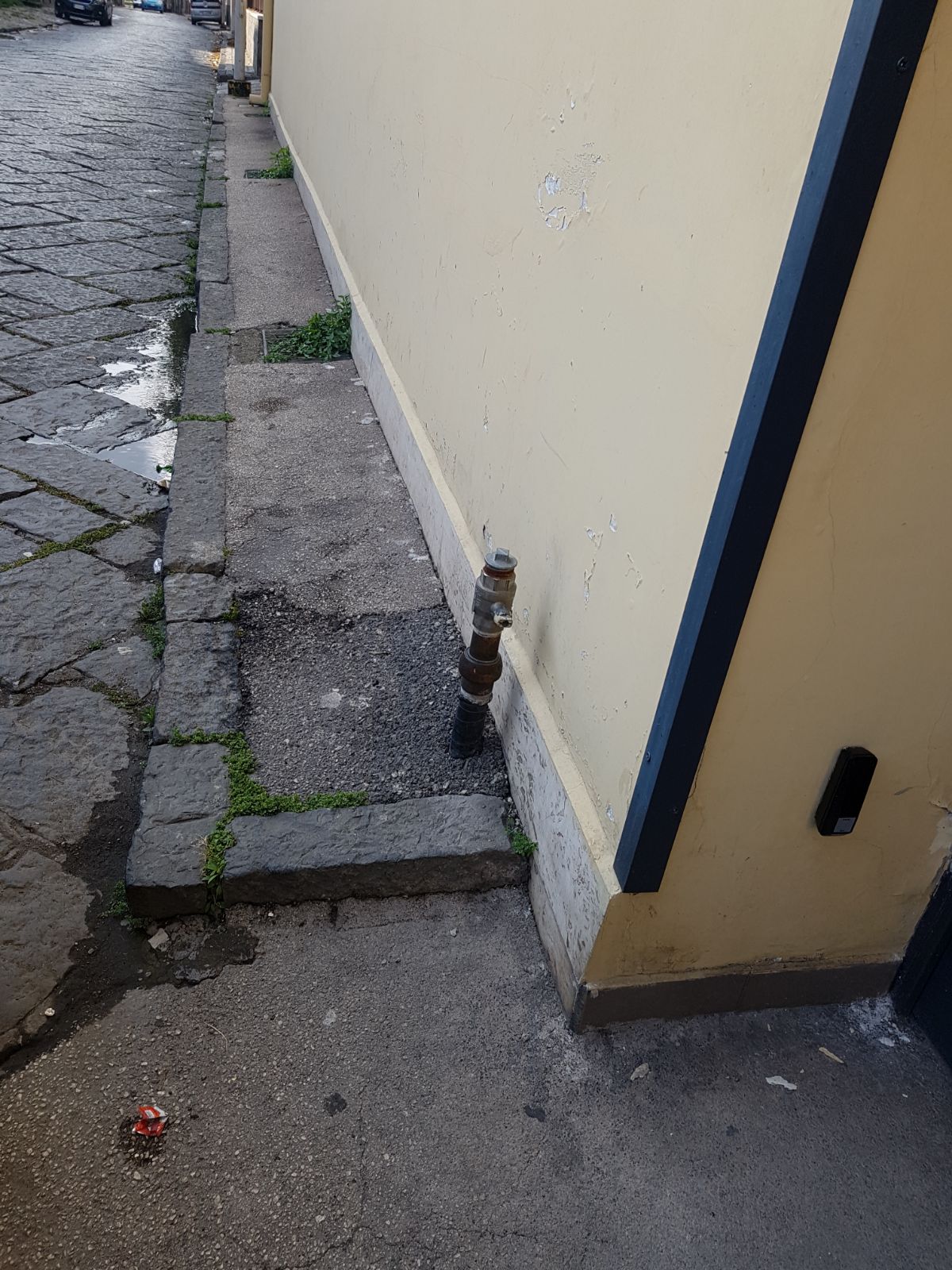 marciapiedi stretti
Ci sono tanti altri tipi di barriere ma questo e’ uno dei 
piu’ frequenti il marciapiede stretto. Questo tipo di 
barriera e’ molto presente nelle strade antiche,oppure
quando la strada non e’ molto grande...per questo levano
spazio ai marciapiedi non permettendo il passaggio alle
persone con degli handicap.
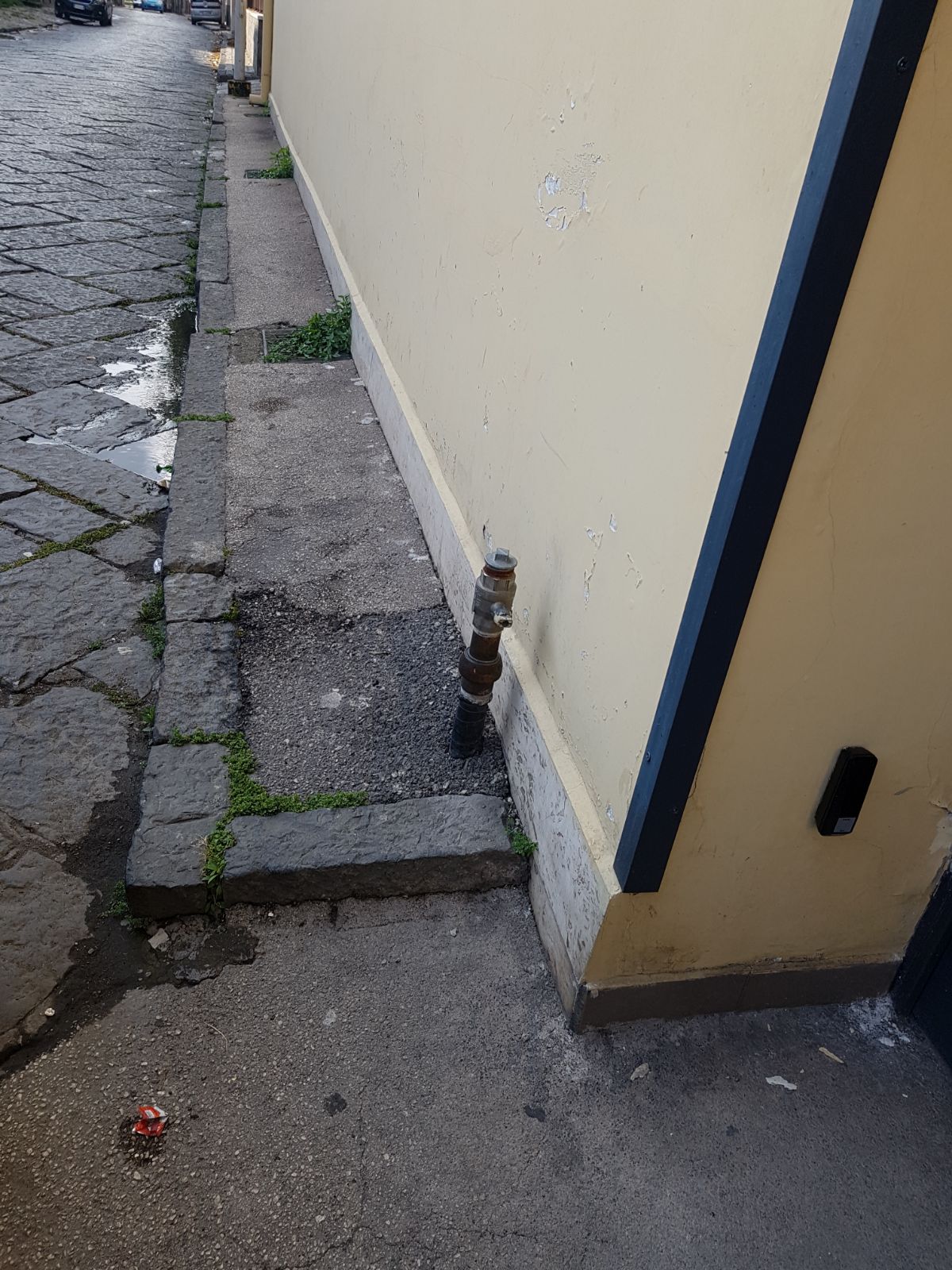 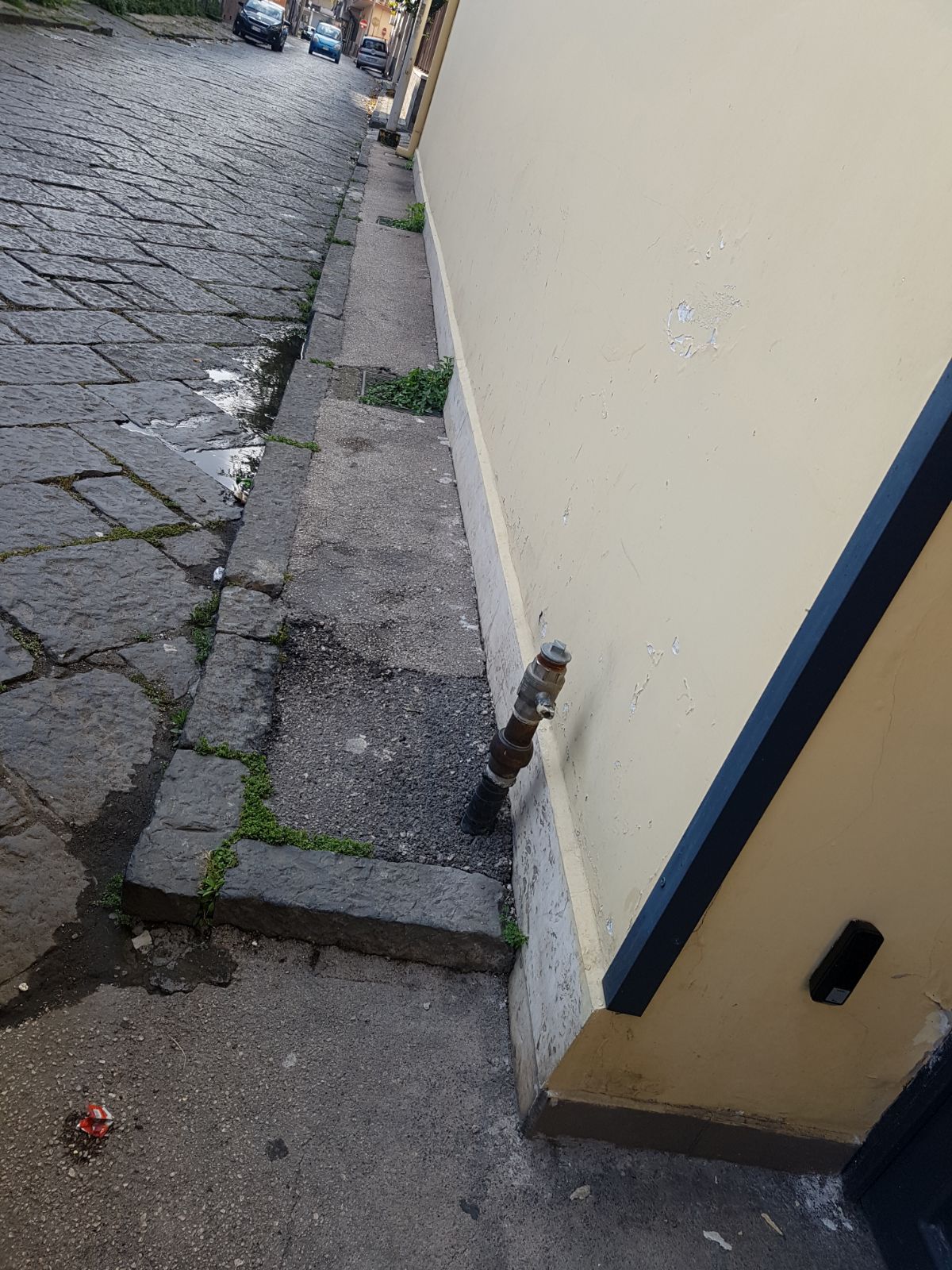 LE RIFLESSIONI.
Questo lavoro e’ stato molto importante per noi  per organizzarci,per i tempi..
e soprattutto per stare insieme e restaurare dei rapporti stretti tra di noi…
di qualsiasi gruppo o persona. Ci siamo divertiti moltissimo per il lavoro svolto
perche’ sono venuti dei lavori a parer nostro belli,di qualsiasi gruppo che 
partecipava. Ci siamo organizzati in modo escreto sapendo pensare ai giorni 
liberi,il tempo a disposizione,i vari materiali che ci servivano e molte altre 
cose...